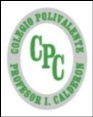 Matemática 6° año básicoTema n°2 : FRACCIONES y número mixto.
Profesora : Marjorie Lizana Vergara.
Mail: profesora.marjorielizana@gmail.com
Oa: Expresar fracciones impropias como número mixto y viceversa.
Tema 2: Fracciones y números mixtos.

Indicaciones generales:

1.- Observa y comenta presentación. (Clase zoom martes 16 de junio 10:00hrs).


2.- Escribe en tu cuaderno el objetivo y las diapositiva 
N°12 y 13 «Fracción impropia a número mixto y viceversa».

3.- Realiza actividades de la páginas 18 y 19 del cuaderno de ejercicios. (Retroalimentación de la actividad en clase zoom del día martes 23 de junio a las 10:00hrs)

4.- No enviar fotos de esta actividad, el cuaderno de ejercicios se revisará  cuando volvamos a clases presenciales.
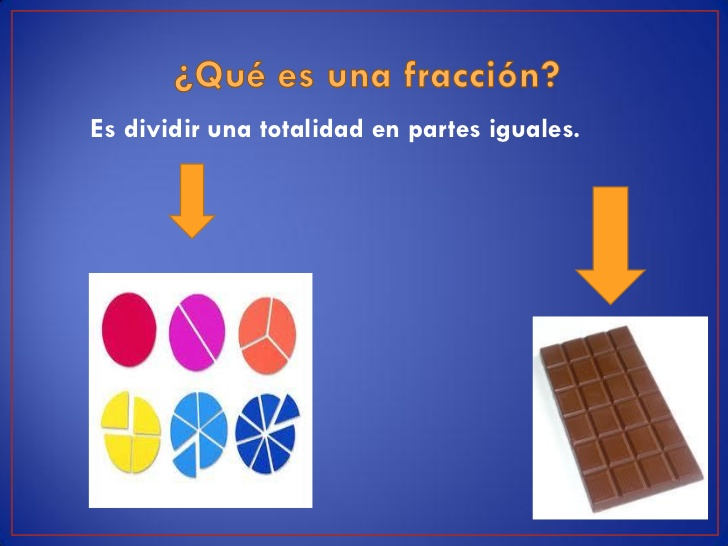 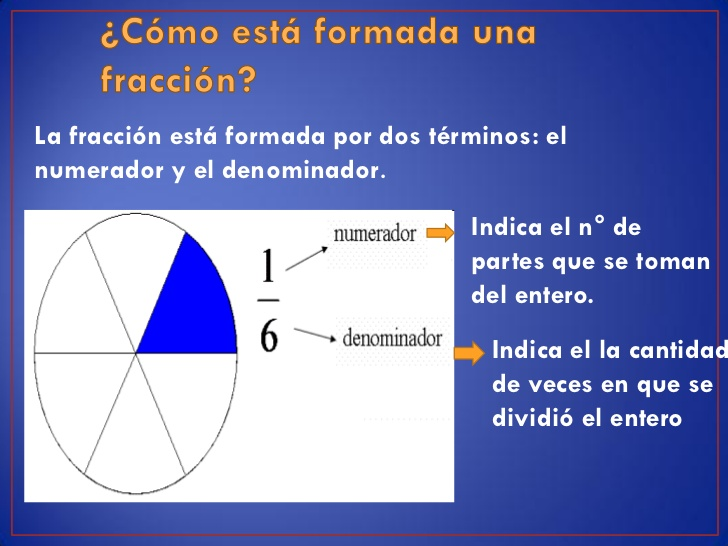 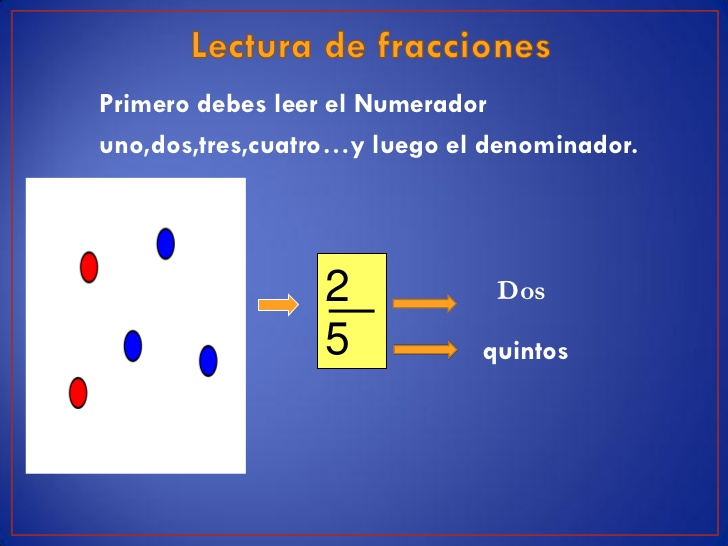 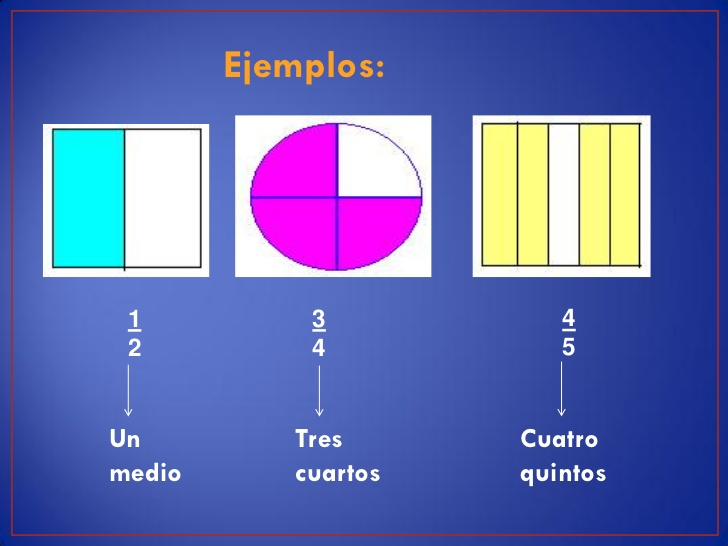 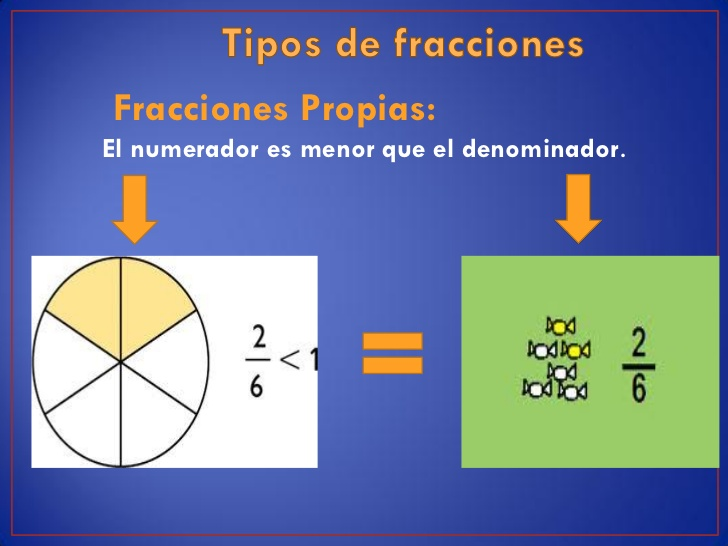 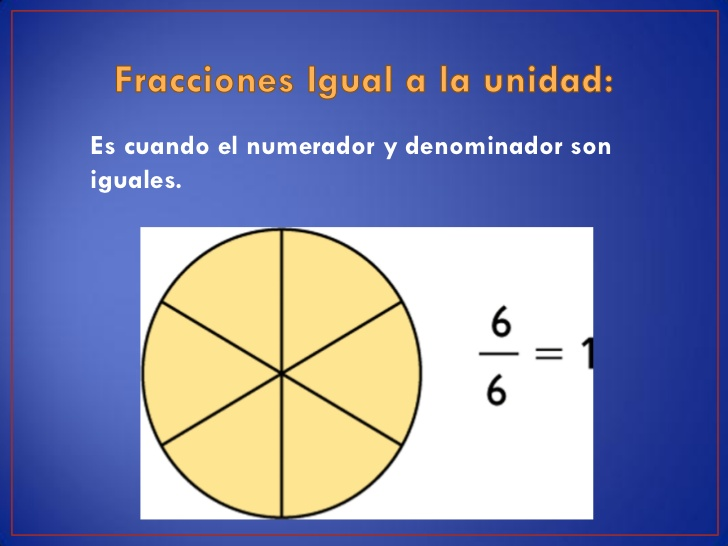 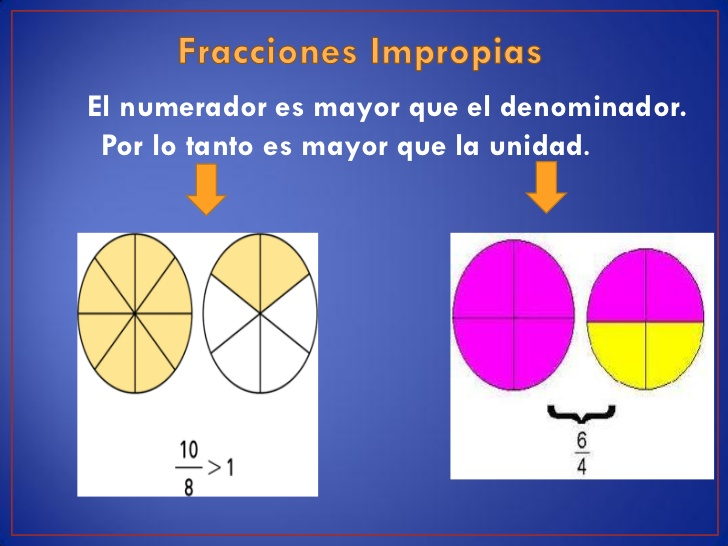 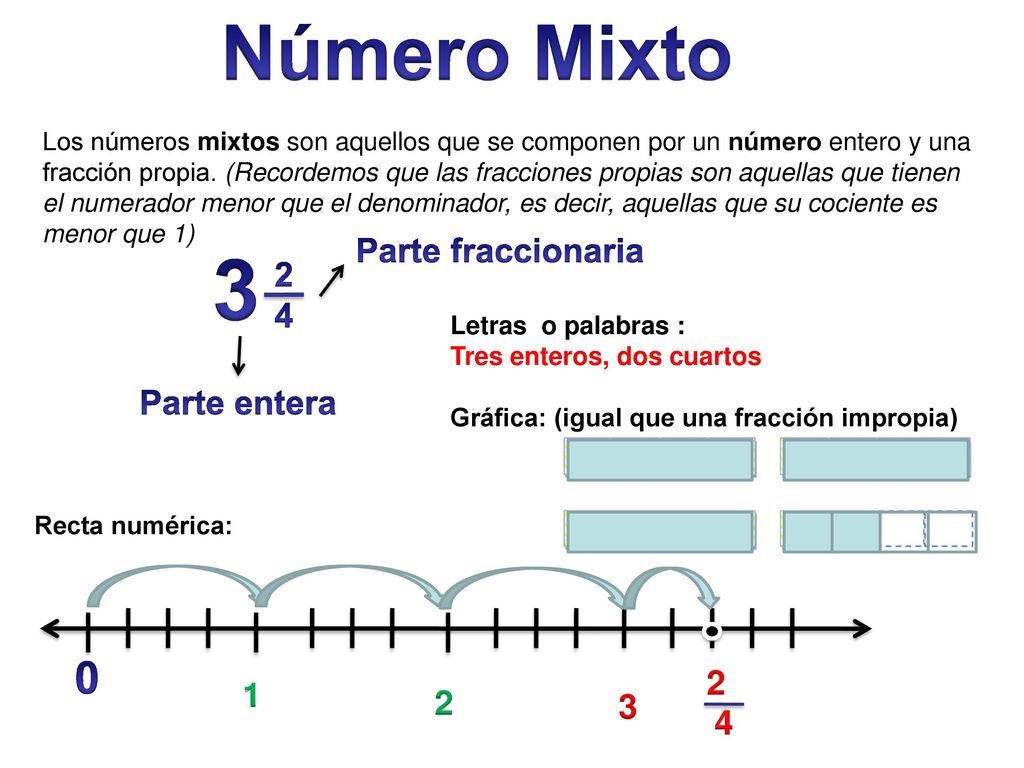 Fracción impropia a número mixto
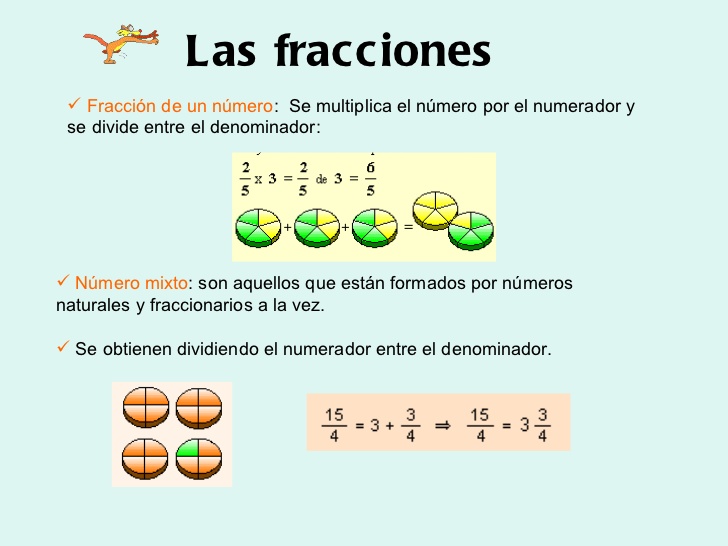 Ejemplo de división:
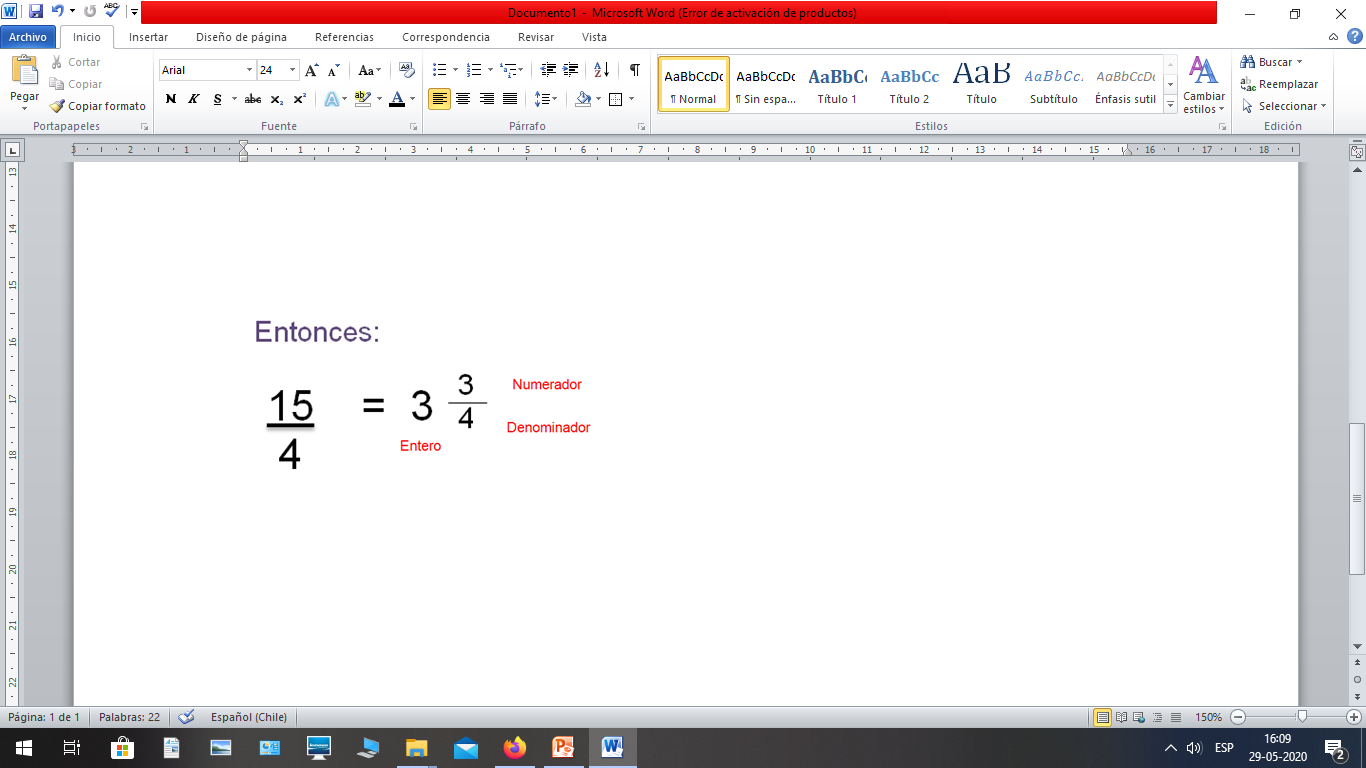 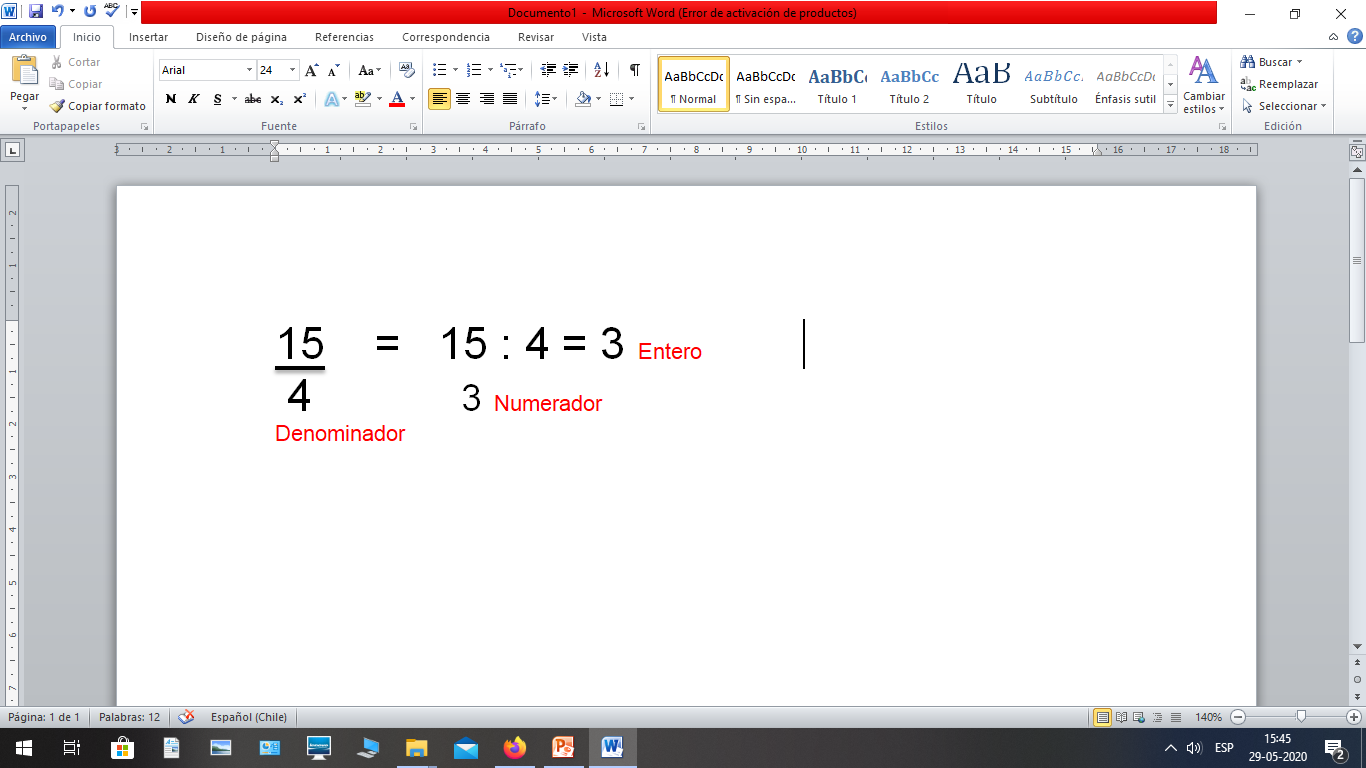 número mixto a Fracción impropia
¿Cómo transformar ahora un número mixto en fracción impropia?

Sigamos con el ejemplo anterior:

Para obtener el numerador de nuestra fracción impropia, debes multiplicar el entero por el denominador de la fracción y luego sumarle el numerador. Este resultado será el numerador y el denominador se debe mantener.
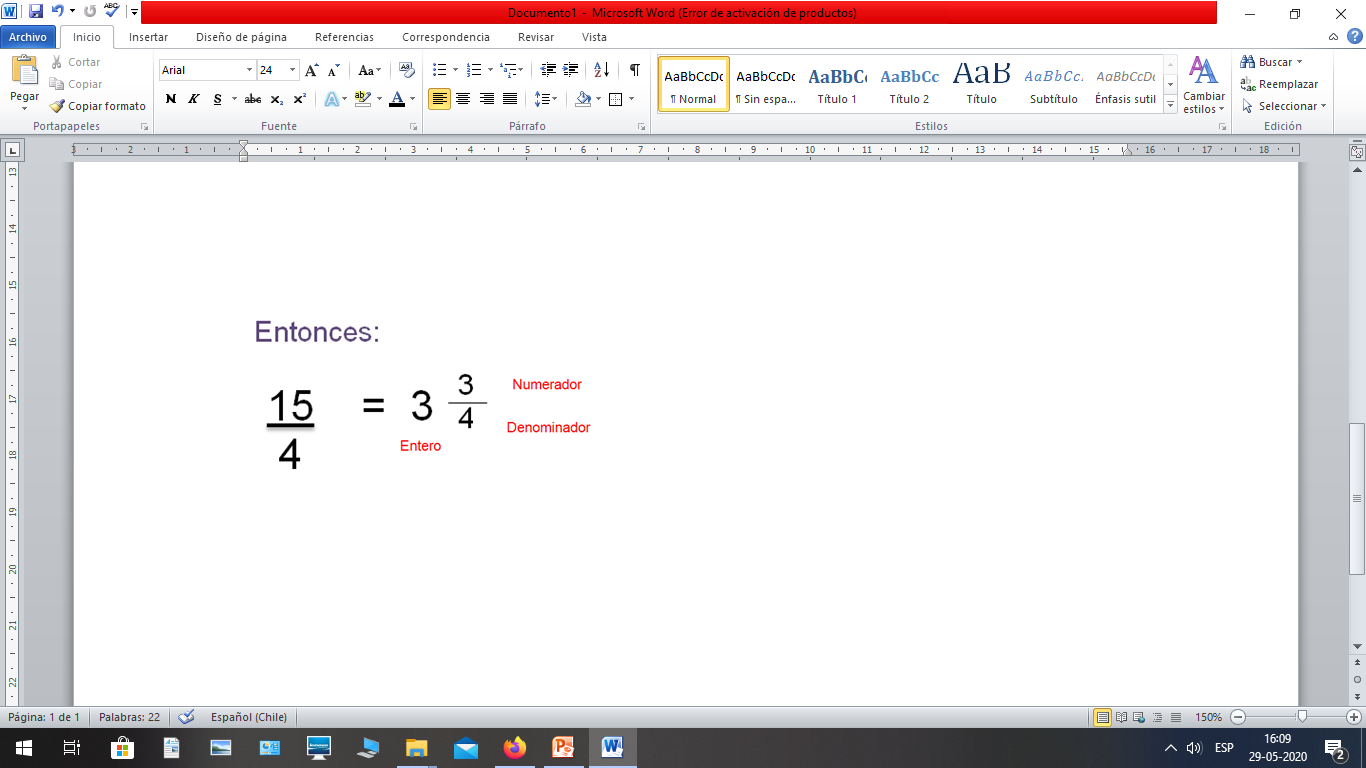 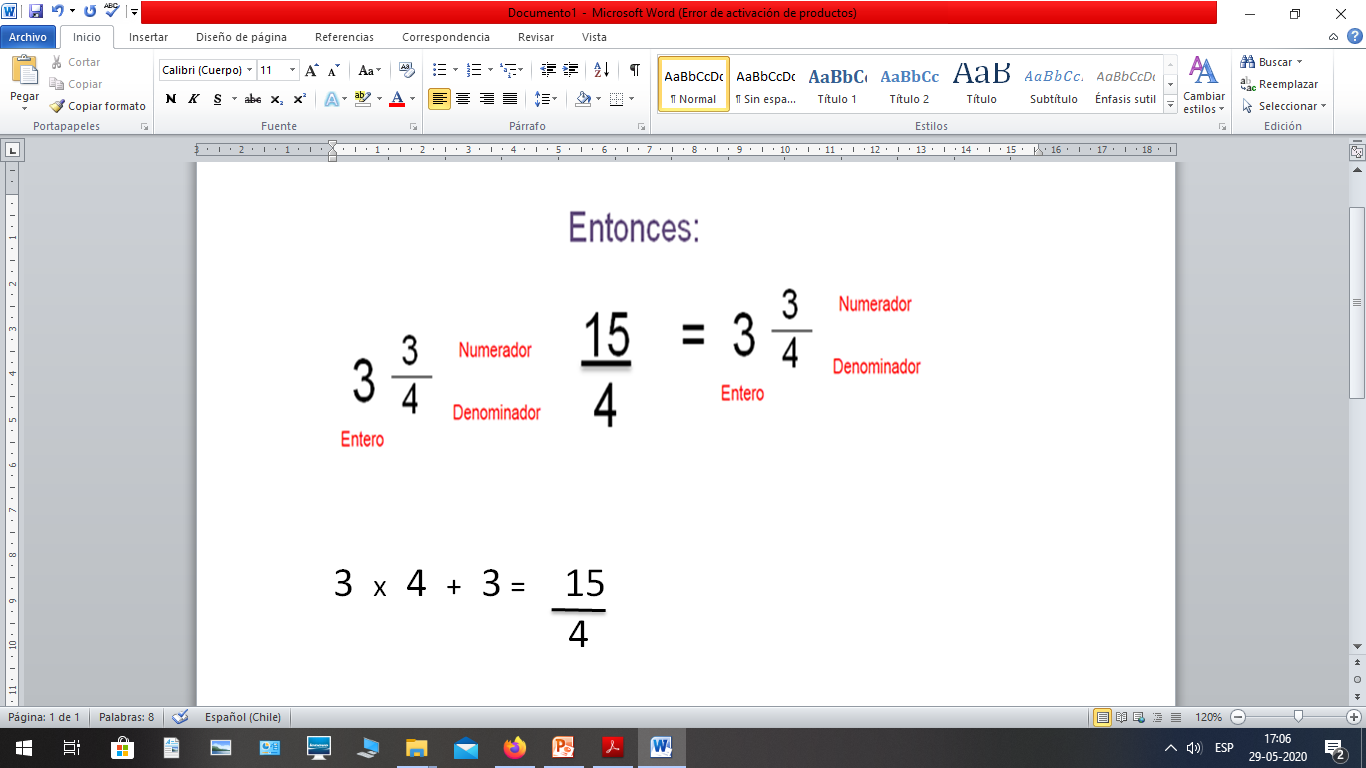 Otros ejemplos:
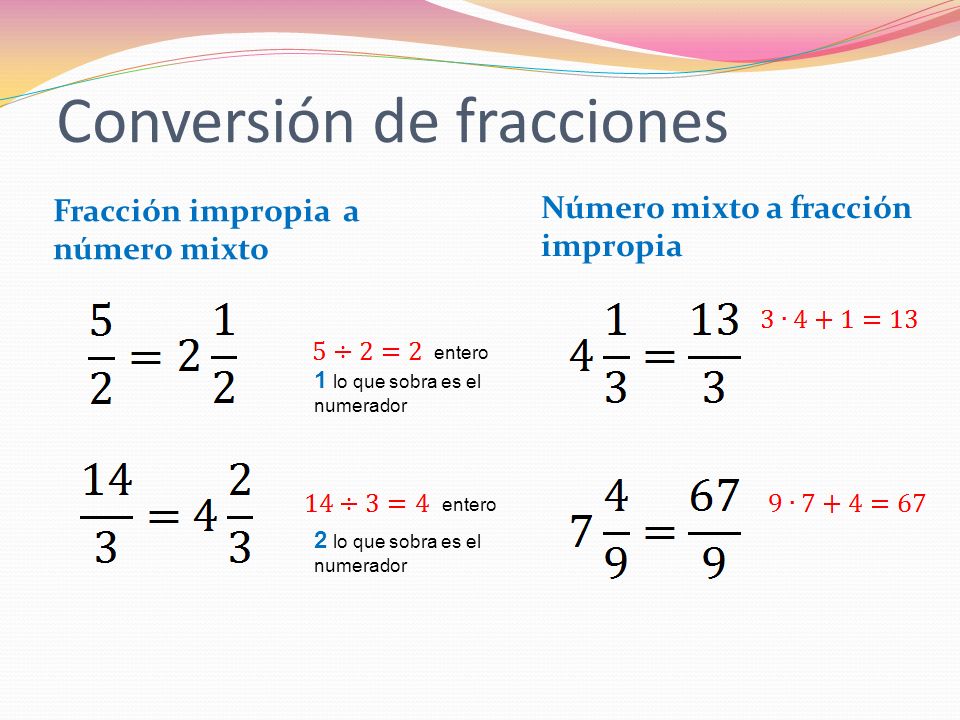 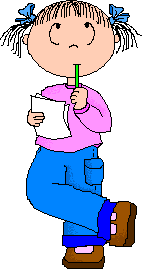 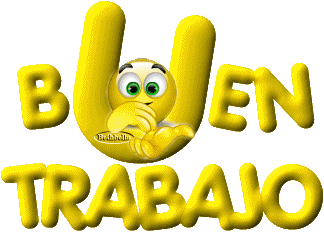 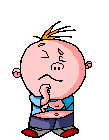